Table of Contents
(7.1)	 Electromagnetic radiation
(7.2)	 The nature of matter
(7.3)	 The atomic spectrum of hydrogen
(7.4)	 The Bohr model
(7.6)	 Quantum numbers
(7.7)	 Orbital shapes and energies
(7.8)	 Electron spin and the Pauli principle
(7.9)	 Polyelectronic atoms
(7.10)	 The history of the periodic table
(7.11)	 The Aufbau principle and the periodic table
(7.12)	 Periodic trends in atomic properties
Electromagnetic Radiation
One of the means by which energy travels through space 
Exhibits wavelike behavior 
Travels at the speed of light in a vacuum
Copyright © Cengage Learning. All rights reserved
3
Characteristics of Waves
Wavelength (λ): Distance between two consecutive peaks or troughs in a wave
Frequency (ν): Number of waves (cycles) per second that pass a given point in space
Speed of light (c) = 2.9979×108 m/s
Copyright © Cengage Learning. All rights reserved
4
Relationship between Wavelength and Frequency
Short-wavelength radiation has a higher frequency when compared to long-wavelength radiation
This implies an inverse relationship between wavelength and frequency 
Or
λ - Wavelength in meters
ν - Frequency in cycles per second
c - Speed of light (2.9979×108 m/s)
Figure 7.1 - The Nature of Waves
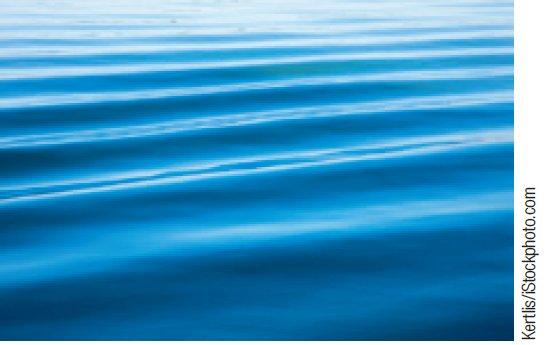 Figure 7.2 - Classification of Electromagnetic Radiation
Copyright © Cengage Learning. All rights reserved
7
Interactive Example 7.1 - Frequency of Electromagnetic Radiation
The brilliant red colors seen in fireworks are due to the emission of light with wavelengths around 650 nm when strontium salts such as Sr(NO3)2 and SrCO3 are heated
This can be easily demonstrated in the lab by dissolving one of these salts in methanol that contains a little water and igniting the mixture in an evaporating dish
Calculate the frequency of red light of wavelength 6.50×102 nm
Interactive Example 7.1 - Solution
We can convert wavelength to frequency using the following equation:



Where,
c = 2.9979×108 m/s
λ = 6.50×102 nm
Interactive Example 7.1 - Solution (Continued)
Changing the wavelength to meters, we have


And
Max Planck
Postulated that energy can be gained or lost only in whole-number multiples of hν 
Planck’s constant = h = 6.626×10–34 J · s
Change in energy (ΔE) can be represented as follows:

n - Integer 
h - Planck's constant 
ν - Frequency of electromagnetic radiation absorbed or emitted
Copyright © Cengage Learning. All rights reserved
11
Conclusions from Planck’s Postulate
Energy is quantized and can occur in discrete units of hν
Quantum - A packet of energy
A system can transfer energy only in whole quanta
Energy seems to have particulate properties
Copyright © Cengage Learning. All rights reserved
12
Interactive Example 7.2 - The Energy of a Photon
The blue color in fireworks is often achieved by heating copper(I) chloride (CuCl) to about 1200°C
Then the compound emits blue light having a wavelength of 450 nm
What is the increment of energy (the quantum) that is emitted at 4.50×102 nm by CuCl?
Interactive Example 7.2 - Solution
The quantum of energy can be calculated from the following equation:

The frequency ν for this case can be calculated as follows:
Interactive Example 7.2 - Solution (Continued)
Therefore,



A sample of CuCl emitting light at 450 nm can lose energy only in increments of 4.41×10–19 J, the size of the quantum in this case
Albert Einstein
Proposed that electromagnetic radiation is a stream of particles called photons
The energy of each photon is given by:


h - Planck's constant 
ν - Frequency of radiation
λ - Wavelength of radiation
Copyright © Cengage Learning. All rights reserved
16
Photoelectric Effect
Phenomenon in which electrons are emitted from the surface of a metal when light strikes it 
Observations
When frequency of light is varied, no electrons are emitted by a given metal below the threshold frequency (ν0)
When ν < ν0, no electrons are emitted, regardless of the intensity of the light
Photoelectric Effect (Continued 1)
When ν > ν0: 
The number of electrons emitted increases with the intensity of the light 
The kinetic energy (KE) of the emitted electrons increases linearly with the frequency of the light 
Assumptions 
Electromagnetic radiation is quantized
ν0 represents the minimum energy required to remove the electron from the surface of the metal
Figure 7.4 - The Photoelectric Effect
Photoelectric Effect (Continued 2)
Minimum energy required to remove an electron = E0 = hν0
When ν > ν0, energy in excess of that required to remove the electron is given to the electron as kinetic energy (KE)
Photoelectric Effect (Continued 3)
Here,
m - Mass of electron
υ2 - Velocity of electron 
hν - Energy of incident photon 
hν0 - Energy required to remove electron from metal’s surface
Einstein's Theory of Relativity
Einstein proposed that energy has mass


When rearranged, this relation can be used to determine the mass associated with a quantity of energy
Copyright © Cengage Learning. All rights reserved
22
Dual Nature of Light
Electromagnetic 					  radiation exhibits 					        wave and particulate 			           properties
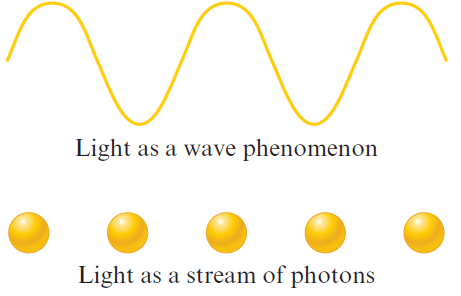 Copyright © Cengage Learning. All rights reserved
23
Louis de Broglie
Ascertained if matter that is assumed to be particulate exhibits wave properties


Rearranging to solve for λ gives de Broglie’s equation
de Broglie’s equation is used to calculate the wavelength of a particle
Relationship between mass and wavelength for electromagnetic radiation
Interactive Example 7.3 - Calculations of Wavelength
Compare the wavelength for an electron (mass = 9.11×10–31 kg) traveling at a speed of 1.0×107 m/s with that for a ball (mass = 0.10 kg) traveling at 35 m/s
Interactive Example 7.3 - Solution
We use the equation λ = h/mυ, where 
h = 6.626×10–34 J · s or 6.626×10–34 kg · m2/s
Since 1 J = 1 kg · m2/s2:
For the electron,
Interactive Example 7.3 - Solution (Continued)
For the ball,
Diffraction
Results when light is scattered from a regular array of points or lines 
Colors result from various wavelengths of visible light that are not scattered in the same way 
Scattered radiation produces a diffraction pattern of bright spots and dark areas on a photographic plate 
Explained in terms of waves
Figure 7.6 - Diffraction Pattern of a Beryl Crystal
Emission Spectrum of the Hydrogen Atom
When a sample of hydrogen gas receives a high-energy spark, the H2 molecules absorb energy, and some H—H bonds are broken 
Resulting hydrogen atoms are excited 
Atoms contain excess energy that is released by emitting light of various wavelengths to produce an emission spectrum
Copyright © Cengage Learning. All rights reserved
30
Continuous and Line Spectra
Continuous spectrum: Results when white light is passed through a prism
Contains all the wavelengths of visible light
Line spectrum: Shows only certain discrete wavelengths
Example - Hydrogen emission spectrum
Copyright © Cengage Learning. All rights reserved
31
Figure 7.7 (a) - A Continuous Spectrum
Figure 7.7 (b) - The Hydrogen Line Spectrum
Significance of the Line Spectrum of Hydrogen
Only certain energies are allowed for the electron in the hydrogen atom
Change between two discrete energy levels emits a photon of light
Copyright © Cengage Learning. All rights reserved
34
Critical Thinking
We now have evidence that electron energy levels in the atoms are quantized
Some of this evidence is discussed in this chapter
What if energy levels in atoms were not quantized? 
What are some differences we would notice?
Quantum Model for the Hydrogen Atom - Niels Bohr
Quantum model: The electron in a hydrogen atom moves around the nucleus in certain allowed circular orbits 
Tendency of the revolving electrons to fly off the atom can be balanced by its attraction to the positively charged nucleus 
Assumption - Angular momentum of the electron occurs in certain increments 
Angular momentum = mass×velocity×orbital radius
Copyright © Cengage Learning. All rights reserved
36
Figure 7.9 (a) - An Energy-Level Diagram for Electronic Transitions
Bohr’s model gave hydrogen atom energy levels consistent with the hydrogen emission spectrum
Copyright © Cengage Learning. All rights reserved
37
Figure 7.9 (b and c) - Electronic Transitions in the Bohr Model for the Hydrogen Atom
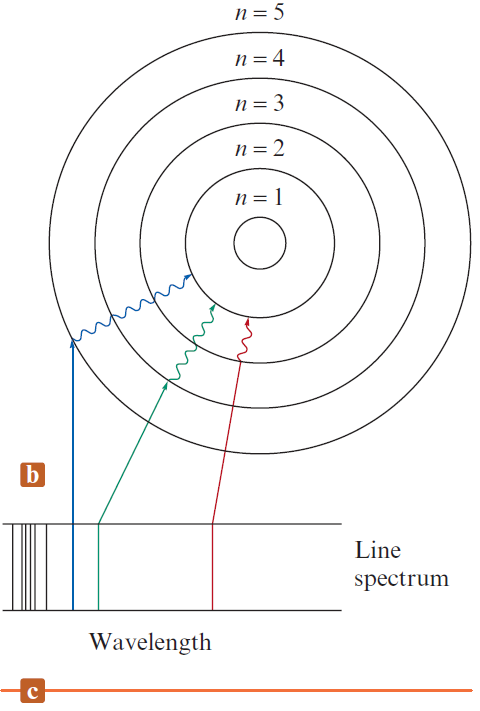 An orbit-transition diagram, which accounts for the experimental spectrum
The resulting line spectrum on a photographic plate is shown
Copyright © Cengage Learning. All rights reserved
38
Bohr’s Model
Expression for energy levels available to the electrons in the hydrogen atom


n - An integer (A large n value implies a large orbit radius)
Z - Nuclear charge
Copyright © Cengage Learning. All rights reserved
Bohr’s Model (Continued)
Negative sign implies that the energy of the electron bound to the nucleus is lower than it would be if the electron were at an infinite distance from the nucleus


Energy of the electron in any orbit is negative relative to the reference state (n = ∞)
Ground state: Lowest possible energy state
Copyright © Cengage Learning. All rights reserved
Calculation of Change in Energy (ΔE) and Wavelength of the Emitted Photon
ΔE = energy of final state – energy of initial state
The negative sign indicates that the atom has lost energy and is now in a more stable state
Energy is carried away from the atom by the production (emission) of a photon
Calculation of the wavelength of the emitted photon
Interactive Example 7.4 - Energy Quantization in Hydrogen
Calculate the energy required to excite the hydrogen electron from level n = 1 to level n = 2
Also calculate the wavelength of light that must be absorbed by a hydrogen atom in its ground state to reach this excited state
Interactive Example 7.4 - Solution
Use the following equation, with Z = 1:
Interactive Example 7.4 - Solution (Continued 1)
The positive value for ΔE indicates that the system has gained energy
The wavelength of light that must be absorbed to produce this change can be calculated using λ = hc/ΔE
Interactive Example 7.4 - Solution (Continued 2)
Bohr’s Model - Conclusions
Correctly fits the quantized energy levels of the hydrogen atom
Postulates only certain allowed circular orbits for the electron
As the electron becomes more tightly bound, its energy becomes more negative relative to the zero-energy reference state 
As the electron is brought closer to the nucleus, energy is released from the system
Copyright © Cengage Learning. All rights reserved
46
Equation for an Electron Moving from One Level to Another
Example 7.5 - Electron Energies
Calculate the energy required to remove the electron from a hydrogen atom in its ground state
Example 7.5 - Solution
Removing the electron from a hydrogen atom in its ground state corresponds to taking the electron from ninitial = 1 to nfinal = ∞
Thus,
Example 7.5 - Solution (Continued)
The energy required to remove the electron from a hydrogen atom in its ground state is 2.178×10–18 J
Exercise
Calculate the maximum wavelength of light capable of removing an electron for a hydrogen atom from the energy state characterized by:
n = 1


n = 2
λ = 91.20 nm
λ = 364.8 nm
Quantum Numbers
Series of numbers that express various properties of an orbital 
Principal quantum number (n)
Angular momentum quantum number (l)
Magnetic quantum number (ml)
52
Principal Quantum Number (n)
Has integral values (1, 2, 3, …)
Related to the size and energy of an orbital 
As the value of n increases:
The orbital becomes larger
The electron spends more time away from the nucleus
The energy increases since the electron is less tightly bound to the nucleus 
Energy is less negative
53
Angular Momentum Quantum Number (l)
Has integral values from 0 to n – 1 for each value of n
Related to the shape of atomic orbitals 
Value of l in each orbital is assigned a letter 


Each set of orbitals with a given value of l (subshell) is designated by giving the value of n and the letter for l
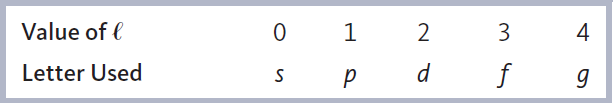 54
Magnetic Quantum Number (ml)
Has integral values between l and –l
Includes zero 
Value is related to the orientation of an orbital in space relative to the other orbitals in the atom
55
Subshells
Each set of orbitals with a given value of l is designated by giving the value of n and the letter for l
Example - When n = 2 and l = 1, the orbital is symbolized as 2p
There are three 2p orbitals with different orientations in space
56
Interactive Example 7.6 - Electron Subshells
For principal quantum level n = 5, determine the number of allowed subshells (different values of l), and give the designation of each
Interactive Example 7.6 - Solution
For n = 5, the allowed values of l run from 0 to 4 (n – 1 = 5 – 1)
Thus, the subshells and their designations are as follows:

l = 0 	   l = 1	l = 2		l = 3		l = 4
   5s	      5p		   5d		   5f		   5g
Exercise
What are the possible values for the quantum numbers n, l, and ml?
n = 1, 2, 3, . . .
l = 0, 1, 2, . . . (n – 1)
ml = –l, . . . , –2, –1, 0, 1, 2, . . . , +l
Orbitals in a Hydrogen Atom
Each orbital in a hydrogen atom has a unique probability distribution 
Contains 1s, 2s, and 3s orbitals
Nodes: Areas of zero probability in an orbital 
Known as nodal surfaces
Number of nodes increases as n increases
Copyright © Cengage Learning. All rights reserved
60
s Orbitals
Characterized by their spherical shape
Shape becomes larger as the value of n increases 
2s and 3s orbitals have areas of high probability separated by areas of low probability 
Number of nodes is given by n – 1
s orbital function is always positive in three-dimensional space
Copyright © Cengage Learning. All rights reserved
61
Figure 7.14 (a) - Representations of the Hydrogen 1s, 2s, and 3s Orbitals
The square of the wave function
Copyright © Cengage Learning. All rights reserved
62
Figure 7.14 (b) - Representations of the Hydrogen 1s, 2s, and 3s Orbitals
“Slices” of the three-dimensional electron density
Copyright © Cengage Learning. All rights reserved
63
Figure 7.14 (c) - Representations of the Hydrogen 1s, 2s, and 3s Orbitals
The surfaces that contain 90% of the total electron probability
Copyright © Cengage Learning. All rights reserved
64
p Orbitals
Have two lobes separated by 				   a node at the nucleus 
Labeled according to the axis of 			           the xyz coordinate system 			       along which the lobes lie
p orbital functions have					 different signs in different 			   regions of space
Have positive and negative phases
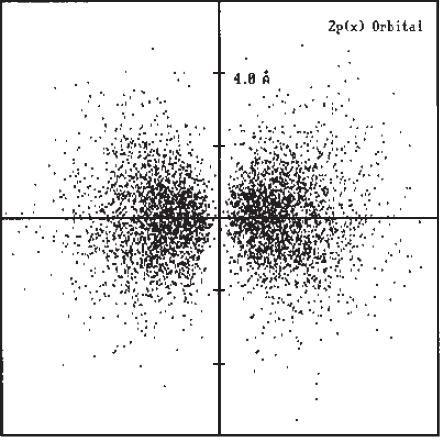 Figure 7.15 - Boundary Surface Representations of all Three 2p Orbitals
Copyright © Cengage Learning. All rights reserved
66
Figure 7.16 - A Cross Section of the Electron Probability Distribution for a 3p Orbital
d Orbitals
Do not correspond to principal quantum levels n = 1 and n = 2
First appear in level n = 3
Have two different fundamental shapes
dxz , dyz , dxy , and dx2 - y2 have four lobes centered in the plane indicated in the orbital label
dz2 orbital has a unique shape
Figure 7.17 (a) - Electron Density Plots of Selected 3d Orbitals
Figure 7.17 (b) - The Boundary Surfaces of Four 3d Orbitals, with the Signs (Phases) Indicated
Unique Shape of the dz2 Orbital
Two lobes run along the z axis and a belt is centered in the xy plane
d orbitals for levels n > 3 look like the 3d orbitals
Have larger lobes
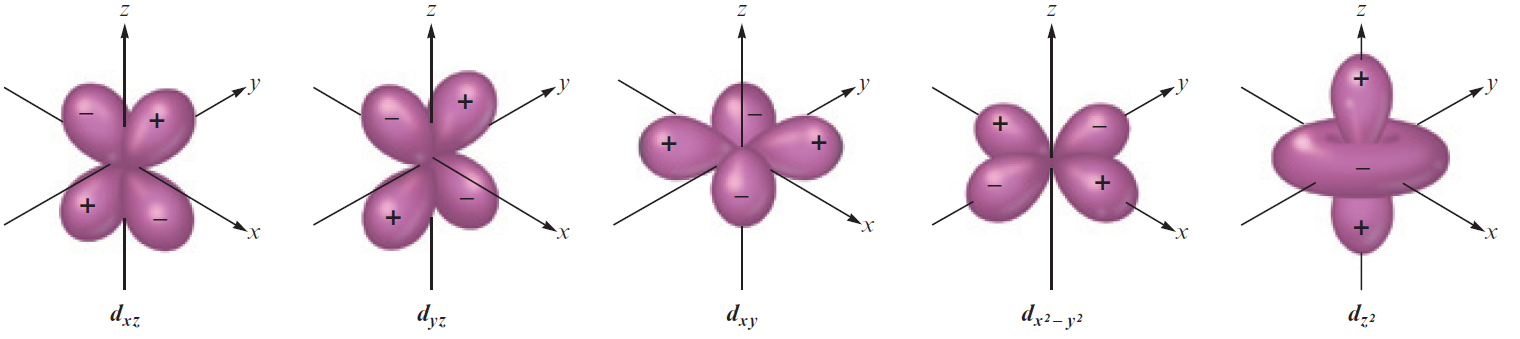 f Orbitals
First occur in level n = 4
Not involved in bonding in any compounds
Shapes and labels are simply included for the purpose of completeness
Copyright © Cengage Learning. All rights reserved
72
Figure 7.18 - Representation of the 4f Orbitals in Terms of Their Boundary Surfaces
Copyright © Cengage Learning. All rights reserved
73
Degenerates
All orbitals with the same value of n have the same energy
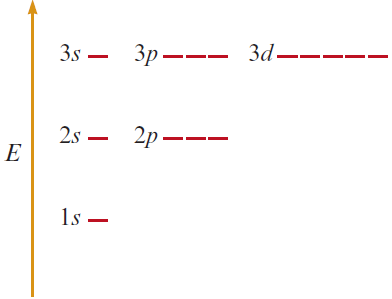 Orbital energy levels for the hydrogen atom
Energy States of a Hydrogen Atom
Ground state - Lowest energy state
Electron resides in 1s orbital
An excited state can be produced by transferring the electron to a higher-energy orbital
Electron Spin and the Pauli Exclusion Principle
Electron spin quantum number (ms)
Can be +½ or –½, implying that electron can spin in one of two opposite directions 
Pauli exclusion principle: In a given atom, no two electrons can have the same set of four quantum numbers 
An orbital can hold only two electrons, and they must have opposite spins
Copyright © Cengage Learning. All rights reserved
76
Figure 7.20 - The Spinning Electron
Copyright © Cengage Learning. All rights reserved
77
Polyelectronic Atoms
Atoms with more than one electron
Electron correlation problem
Since the electron pathways are unknown, the electron repulsions cannot be calculated exactly
Approximation used to treat a system using the quantum mechanical model
Treat each electron as if it were moving in a field of charge
Copyright © Cengage Learning. All rights reserved
78
Polyelectronic Atoms (Continued)
For a given principal quantum level, the orbitals vary in energy as follows:

Ens < Enp < End < Enf

Electrons prefer the orbitals in the order s, p, d, and then f
Copyright © Cengage Learning. All rights reserved
79
Penetration Effect
2s electron penetrates to the nucleus more than once in the 2p orbital
Causes an electron in a 2s orbital to be attracted to the nucleus more strongly than an electron in a 2p orbital
The 2s orbital is lower in energy than the 2p orbitals in a polyelectronic atom
Copyright © Cengage Learning. All rights reserved
80
Figure 7.22 (a) - Radial Probability Distribution for an Electron in a 3s Orbital
Copyright © Cengage Learning. All rights reserved
81
Figure 7.22 (b) - Radial Probability Distribution for the 3s, 3p, and 3d Orbitals
Copyright © Cengage Learning. All rights reserved
82
Figure 7.23 - Orders of the Energies of the Orbitals in the First Three Levels of Polyelectronic Atoms
Critical Thinking
What if Bohr’s model was correct? 
How would this affect the radial probability profiles in Figure 7.22?
The Periodic Table
Originally constructed to represent the patterns observed in the chemical properties of the elements
Johann Dobereiner 
Attempted to expand his model of triads
Triads - Groups of three elements that have similar properties
John Newlands - Suggested that elements should be arranged in octaves
Copyright © Cengage Learning. All rights reserved
85
The Modern Periodic Table
Conceived by Julius Lothar Meyer and Dmitri Ivanovich Mendeleev 
Mendeleev’s contributions 
Emphasized the usefulness of the periodic table in predicting the existence and properties of still unknown elements
Used the table to correct several values of atomic masses
Copyright © Cengage Learning. All rights reserved
86
Figure 7.25 - Mendeleev’s Early Periodic Table
Aufbau Principle
As protons are added one by one to the nucleus to build up the elements, electrons are similarly added to hydrogen-like orbitals
Represented in orbital diagrams where the arrow represents electrons spinning in a specific direction
Example - Beryllium

		Be: 1s22s2
1s
2s
2p
Copyright © Cengage Learning. All rights reserved
88
Hund’s Rule
Lowest energy configuration for an atom is the one having the maximum number of unpaired electrons allowed by the Pauli principle in a particular set of degenerate orbitals
Unpaired electrons have parallel spins
Example 
C: 1s22s22p2
1s
2s
2p
Copyright © Cengage Learning. All rights reserved
89
Valence Electrons
Electrons present in the outermost principal quantum level of an atom
Essential for bonding
Core electrons: Inner electrons 
In the periodic table, elements in the same group have the same valence electron configuration
Elements with the same valence electron configuration exhibit similar chemical behavior
Copyright © Cengage Learning. All rights reserved
90
Figure 7.26 - Electron Configurations in the Type of Orbital Occupied Last for the First 18 Elements
Copyright © Cengage Learning. All rights reserved
91
Electron Configuration of Transition Metals
Configuration of transition metals is attained by adding electrons to the five 3d orbitals
Examples
Scandium		Sc:	[Ar] 4s23d1
Titanium 		Ti: 	[Ar] 4s23d2
Vanadium		V: 	[Ar] 4s23d3
Figure 7.27 - Valence Electron Configurations for Potassium through Krypton
Electron Configuration - Some Essential Points
(n + 1)s orbitals always fills before the nd orbitals
Lanthanide series: Group of 14 elements that appear after lanthanum
Corresponds to the filling of the seven 4f orbitals 
Actinide series: Group of 14 elements that appear after actinium
Corresponds to the filling of seven 5f orbitals
Electron Configuration - Some Essential Points (Continued)
Labels for Groups 1A, 2A, 3A, 4A, 5A, 6A, 7A, and 8A indicate the total number of valence electrons for the atoms in these groups
Main-group (representative) elements: Elements in groups labeled 1A, 2A, 3A, 4A, 5A, 6A, 7A, and 8A
Members of these groups have the same valance electron configuration
Critical Thinking
You have learned that each orbital is allowed two electrons, and this pattern is evident on the periodic table
What if each orbital was allowed three electrons? 
How would this change the appearance of the periodic table?
Interactive Example 7.7 - Electron Configurations
Give the electron configurations for sulfur (S), cadmium (Cd), hafnium (Hf), and radium (Ra) using the periodic table inside the front cover of this book
Interactive Example 7.7 - Solution
Sulfur is element 16 and resides in Period 3, where the 3p orbitals are being filled 
Since sulfur is the fourth among the 3p elements, it must have four 3p electrons, and its configuration is:

S:	1s22s22p63s23p4 or [Ne]3s23p4
Interactive Example 7.7 - Solution (Continued 1)
Interactive Example 7.7 - Solution (Continued 2)
Cadmium is element 48 and is located in Period 5 at the end of the 4d transition metals 
It is the tenth element in the series
Has 10 electrons in the 4d orbitals in addition to the 2 electrons in the 5s orbital
The configuration is:

Cd:  1s22s22p63s23p64s23d104p65s24d10 or [Kr]5s24d10
Interactive Example 7.7 - Solution (Continued 3)
Hafnium is element 72 and is found in Period 6
Occurs just after the lanthanide series
The 4f orbitals are already filled
Hafnium is the second member of the 5d transition series and has two 5d electrons
The configuration is:
Hf: 1s22s22p63s23p64s23d104p65s24d105p66s24f145d2 
or [Xe]6s24f145d2
Interactive Example 7.7 - Solution (Continued 4)
Radium is element 88 and is in Period 7 (and Group 2A) 
Has two electrons in the 7s orbital
The configuration is:
Ra:
1s22s22p63s23p64s23d104p65s24d105p66s24f145d106p67s2 
or 
[Rn]7s2
Periodic Trends
Ionization Energy
Energy required to remove an electron from a gaseous atom or ion 


First ionization energy (I1): Energy required to remove the highest-energy electron of an atom 
Value of I1 is smaller than that of the second ionization energy (I2)
Ionization Energy Trends in the Periodic Table
As we go across a period from left to right, I1 increases
Electrons added in the same principal quantum level do not completely shield the increasing nuclear charge caused by the added protons
Electrons in the same principal quantum level are more strongly bound as we move from left to right on the periodic table
Ionization Energy Trends in the Periodic Table (Continued)
As we go down a group, I1 decreases
Electrons being removed are farther from the nucleus
As n increases, the size of the orbital increases
Removal of electrons becomes easier
Example 7.8 - Trends in Ionization Energies
The first ionization energy for phosphorus is 1060 kJ/mol, and that for sulfur is 1005 kJ/mol
Why?
Example 7.8 - Solution
Phosphorus and sulfur are neighboring elements in Period 3 of the periodic table and have the following valence electron configurations:
Phosphorus is 3s23p3
Sulfur is 3s23p4
Example 7.8 - Solution (Continued)
Ordinarily, the first ionization energy increases as we go across a period, so we might expect sulfur to have a greater ionization energy than phosphorus
However, in this case the fourth p electron in sulfur must be placed in an already occupied orbital
The electron–electron repulsions that result cause this electron to be more easily removed than might be expected
Electron Affinity
Energy change associated with the addition of an electron to a gaseous atom


As we go across a period from left to right, electron affinities become more negative
More negative the energy, greater the quantity of energy released
Electron Affinity (Continued)
Depends on atomic number 
Changes in electron repulsions can be considered as a function of electron configurations
Becomes more positive as we go down a group
Electrons are added at increasing distances from the nucleus 
Changes are relatively small
Atomic Radii
Obtained by measuring the distance between atoms in a chemical compound 
Covalent atomic radii - Determined from the distances between atoms in covalent bonds 
Metallic radii - Obtained from half the distance between metal atoms in solid metal crystals
Trends in Atomic Radius
Atomic radius decreases in going across a period from left to right 
Caused due to increasing effective nuclear charge while going from left to right 
Valence electrons are closer to the nucleus, which decreases the size of the atom 
Atomic radius increases down a group
Caused by the increase in orbital sizes in successive principal quantum levels
Figure 7.35 - Atomic Radii for Selected Atoms
Interactive Example 7.10 - Trends in Radii
Predict the trend in radius for the following ions: 
Be2+
Mg2+
Ca2+ 
Sr2+
Interactive Example 7.10 - Solution
All these ions are formed by removing two electrons from an atom of a Group 2A element
In going from beryllium to strontium, we are going down the group, so the sizes increase:

Be2+ < Mg2+ < Ca2+ < Sr2+
Smallest radius
Largest radius